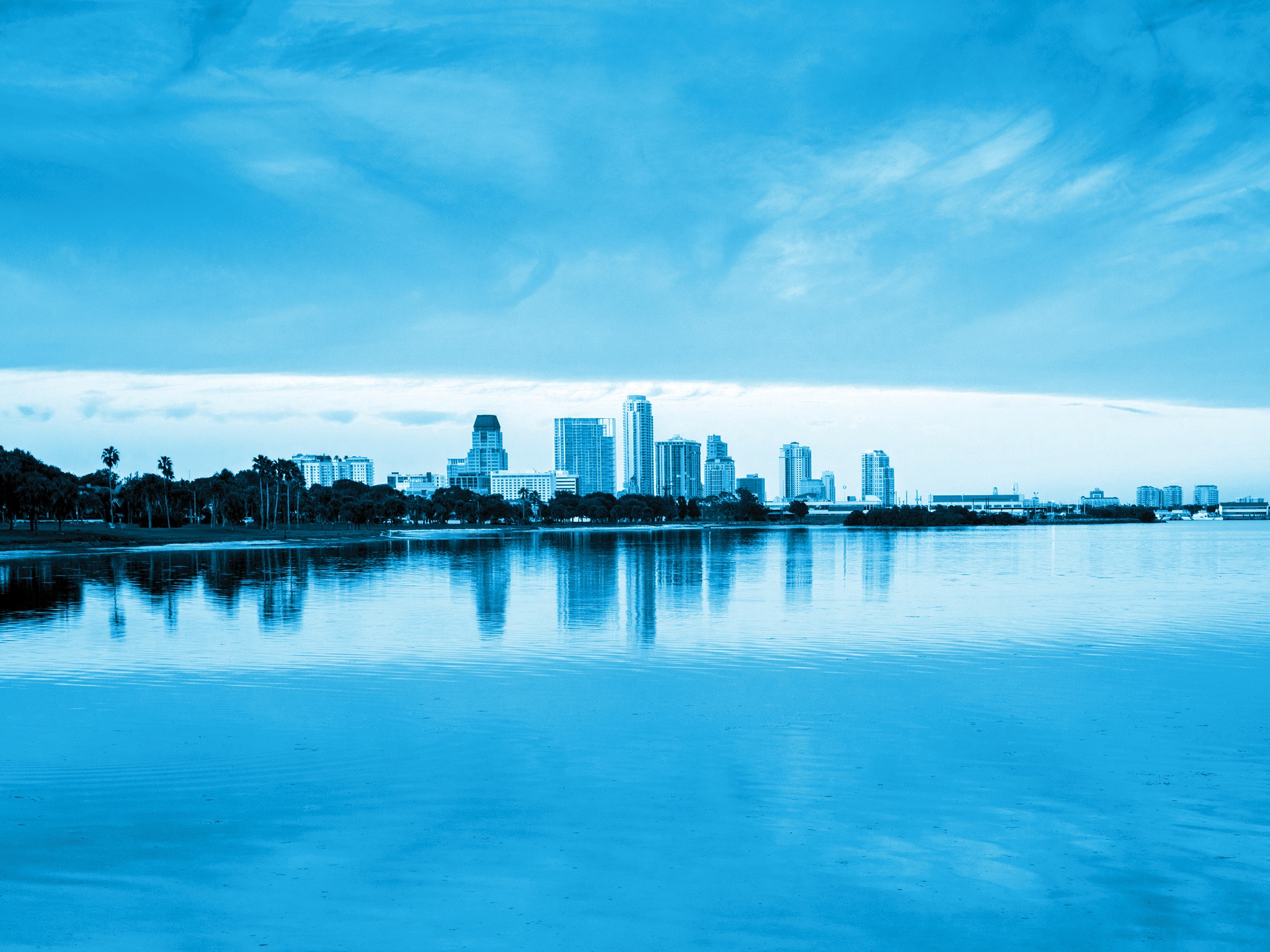 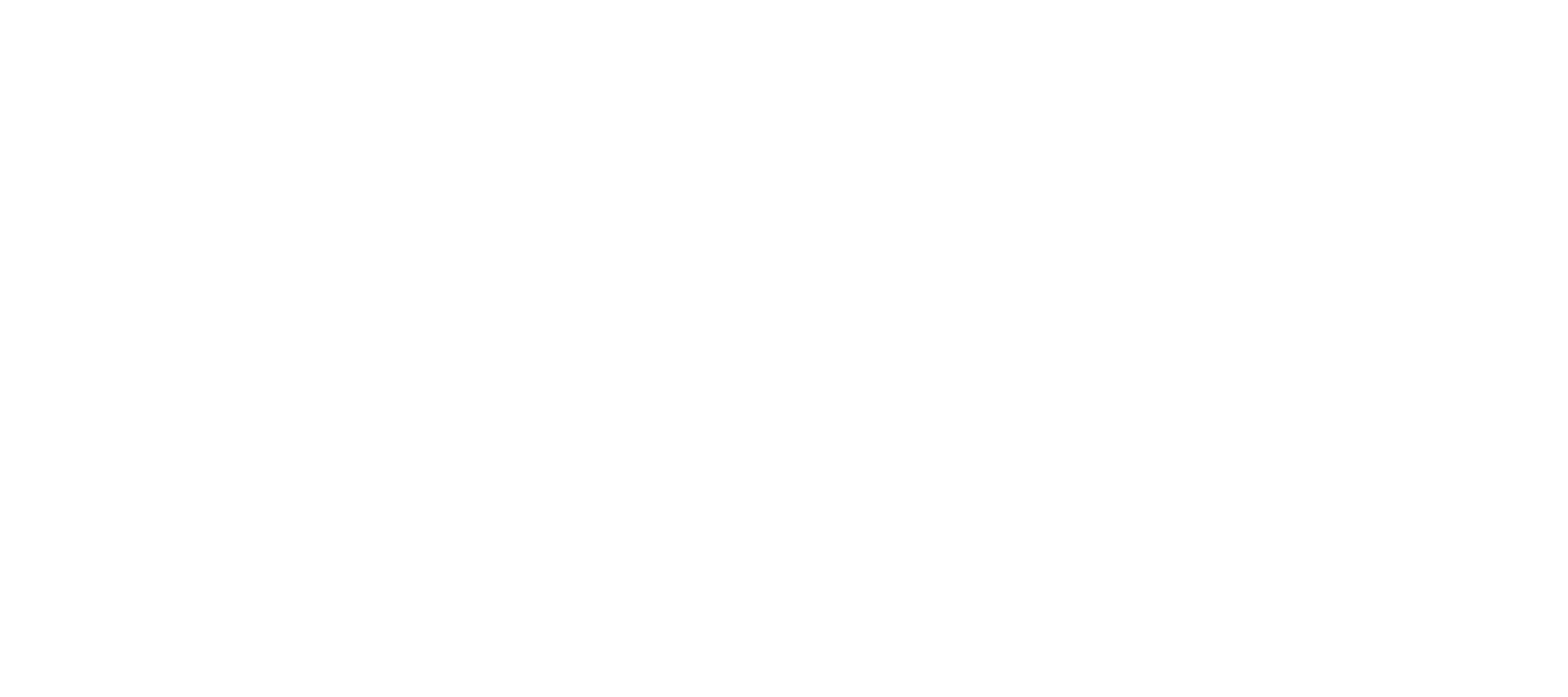 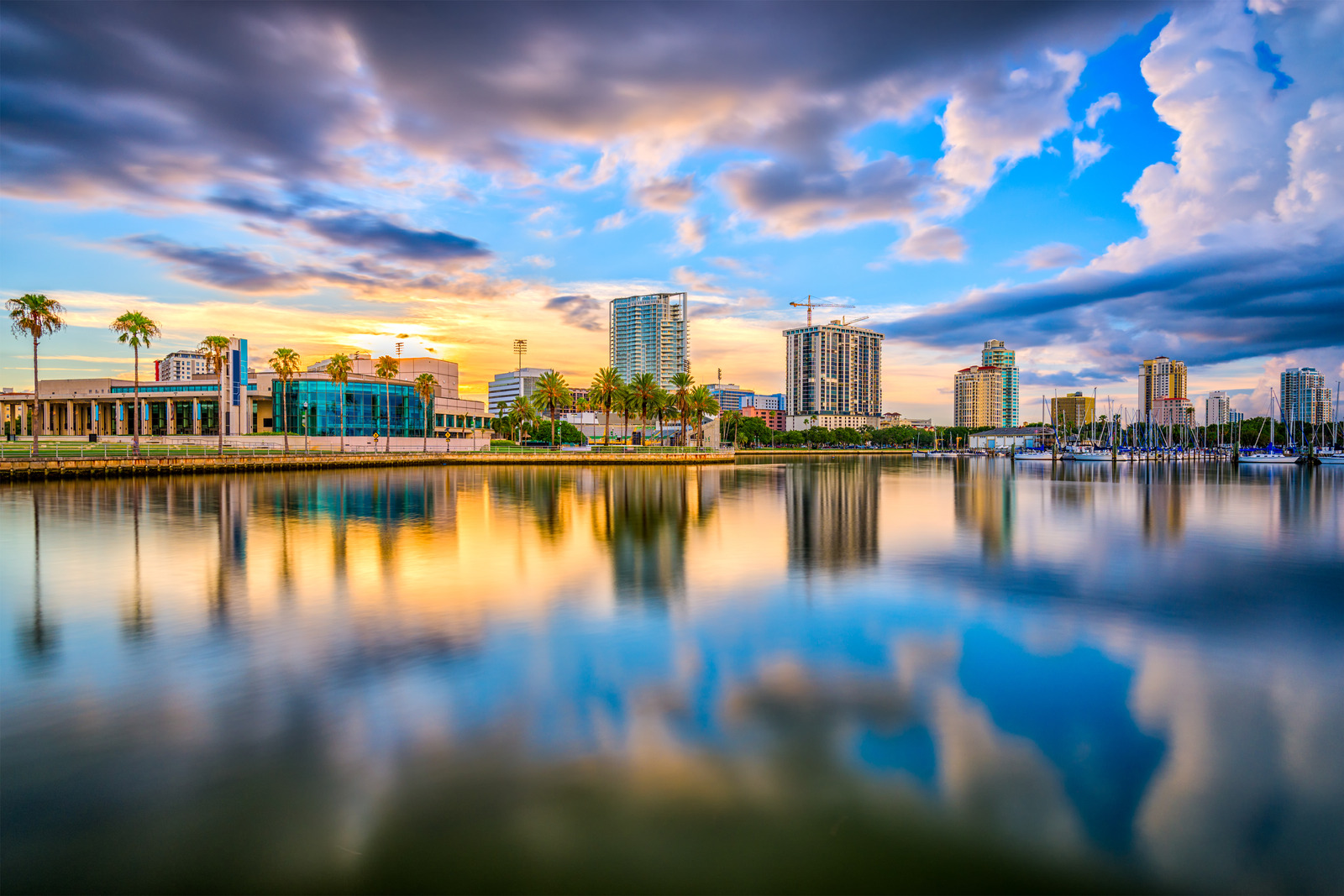 JOB HUNTING
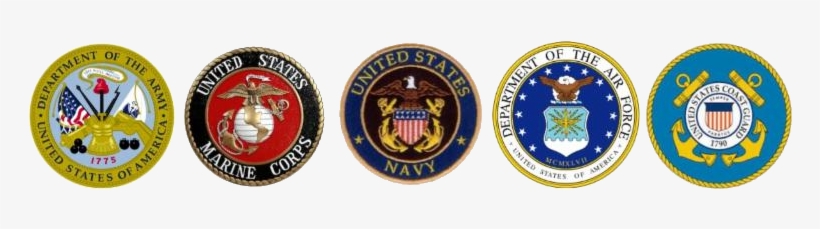 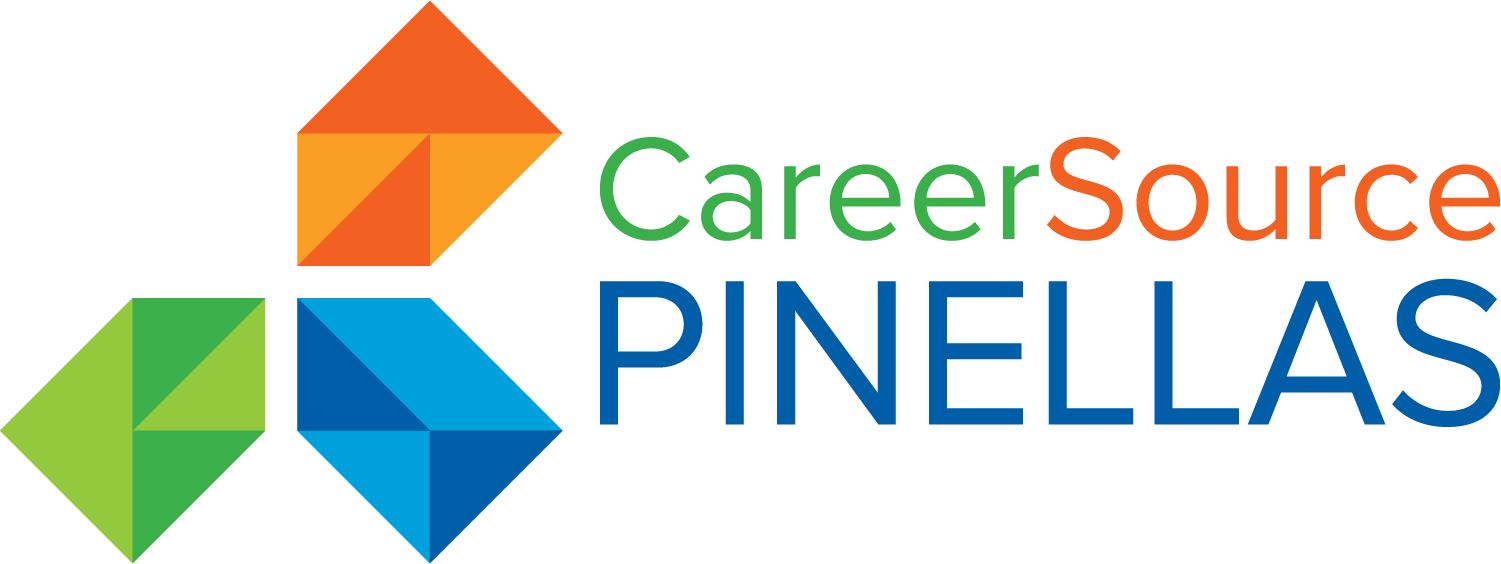 Veteran’s Employment Series
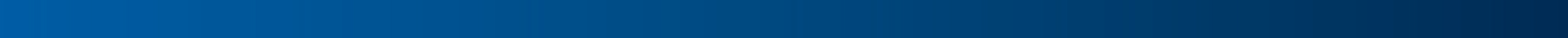 JOB HUNTING
What do I need to get started?

Where do you find job openings?

What are the best sites for Veterans?

What are some resources?

What about virtual?
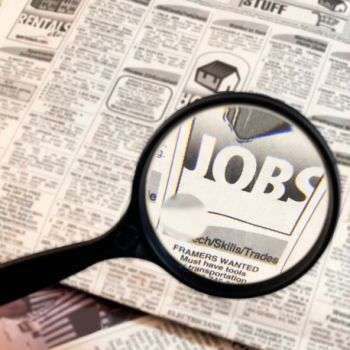 JOB HUNTING
What do I need to get started?
You need to know what career fields you want to target.

Your resumes need to highlight your skills in those career fields.
     (onetonline.org is a great resource to help with this)

You need to have a plan that makes sense to you:
	• What area do I want to work in?
	• How far am I willing to drive?
	• What is the pay I am willing to accept?
	• Is that reasonable?
	• Research Companies in the area.
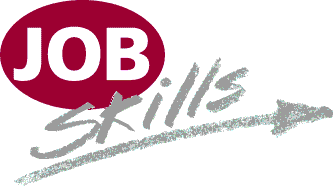 JOB HUNTING SOURCES
Social Networking
Printed Ad
Online Job Boards
Staffing Events (Colleges, CareerSource)
Networking
Job Fairs
Internships
Employment/Staffing Agency
Corporate Websites
Direct Employer Contact
Temp to Hire (Temporary work)
OJT
Virtual Recruitment Events
Remote Work (Work From Home )
Municipal Government
Apprenticeships
JOB HUNTING SOURCES
1. Social Networking
LinkedIn – Is the best source for online networking with companies and individuals as well as groups that can assist veterans in getting hired (Veteran Mentor Network)
Twitter / Instagram – Immediate postings and potentially fast responses
JOB HUNTING SOURCES
2. Printed Ad
Newspaper - No longer the best source.
Gijobs Magazine – GI Jobs prints a list of 100 Veteran Friendly Employers each year.
Tampa Bay Business Journal – Excellent source for company contacts. (subscription based $$).
Trade Journals – Specific to an industry.
JOB HUNTING SOURCES
3. Online Job Boards (websites)
www.employflorida.com  (Florida’s job search site)
https://www.usajobs.gov/  (Federal Employment)
www.indeed.com    (The largest job search site)
www.LinkedIn.com  (Networking/job searches)
www.gijobs.com (online magazine for veterans)
JOB HUNTING SOURCES
4. Staffing Events (Colleges, WorkForce Boards, ETC.)

Staffing events are an excellent way to get directly in front of a representative of a company
Great way to practice the one-minute interview
Multiple Employers can be at the same location
Colleges and the local employment office are a great source for these employer events (CareerSource Pinellas, USF, and St Petersburg College …)
JOB HUNTING SOURCES
5. Networking
Networking is the number one way to get a job!
The action or process of interacting with others to exchange information and develop professional or social contacts.
I help you and you feel obligated in return to assist me.
Provide example….
JOB HUNTING SOURCES
5. Networking
In Person Networking – Face to face, you know someone who works for that company they put in a referral for you. Also networking groups and events. At CareerSource Pinellas we have 3 Networking Groups
     CNG, PNG and VNG.

Online Networking – LinkedIn helps 
    you to create an online digital presence
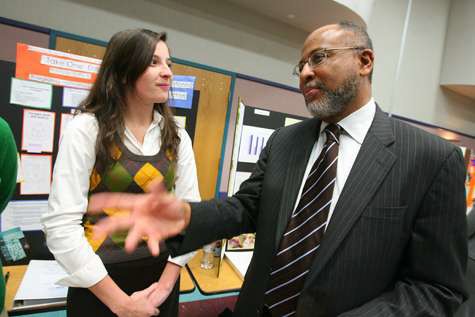 JOB HUNTING SOURCES
6. Job Fairs
Job Fairs are a good way to connect with employers and advocates that can assist with referrals directly to the employer.

Bring resumes, dress for success and come prepared to interview.

Practice interacting and your elevator speech.
JOB HUNTING SOURCES
7. Internships
If you are within 6 months of graduating from college an internship is a must.

Get with career services at your school to view/get internship opportunities.

This will get you experience within you career field.
JOB HUNTING SOURCES
8. Employment/Staffing Agency
Employment agencies work for employers to staff for seasonal, part time and full-time positions.

Some companies only hire through agencies.  
*Note -They take a percentage of your wage, and typically have no compete clauses.
JOB HUNTING SOURCES
9. Corporate Websites
One of the best options is to apply directly with the employer on their own website.

This cuts out the agencies, recruiters and any fees associated.

Employer sites tend to be updated more frequently, so more accurate with job postings.
JOB HUNTING SOURCES
10. Direct Employer Contact
Visiting an employer directly at their physical location.  

Keep in mind this is a work site, focus will be on the days work, so be prepared for rejection.

If they have a help wanted sign out front, even better.

Be prepared to do an informal interview and keep resumes in your car.
JOB HUNTING SOURCES
11. Temp to Hire (Temporary work)

Some companies hire through agencies.

Once a probationary period is over, they can choose to hire that employ directly with the company.

If you don’t get hired at the end of the probation period, the staffing agency may place you in another job or let you go.
JOB HUNTING SOURCES
12. OJT

This is a very desirable way to get hired.

A company will hire an inexperienced worker at a lower wage and agree to train for a period of time.  When the employ completes OJT, they are given a raise.
  
Some programs will pay the balance of wages for OJT trainee making the job more desirable.
JOB HUNTING SOURCES
13. Virtual Recruitment Events

Connecting via computer, tablet or cell phone.

This has become a very popular way of connecting employers with job seekers.

Should be treated like an in-person event.

Dress for an interview and find a quite place to connect from.

This could be the job fair of the future.
JOB HUNTING SOURCES
14. Remote Work (Work From Home )

Working from home has become popular for both the job seeker and the employer.

Consider all aspects before applying, do you have all the technology requirements, are you disciplined enough to work solo, and do you have a space in your home you can dedicate as an office, with out interruptions.

The benefits are significant: less wear on vehicle and saving money on gas and eating out for lunches, and saving time driving to and from work…….
JOB HUNTING SOURCES
Amazon Flex  
https://www.assembleandearn.com/complete_list/
CashCrate.com
ConvergysWorkatHome.com 
Disney  https://jobs.disneycareers.com/ 
EasyShiftApp.com: Secret Shopper 
eJury.com – Online mock juries
Elance.com – Freelance jobs
FieldAgent.net: Find local jobs in your area  
Fiverr.com – Share things willing to do for $5
Flexjobs - https://www.flexjobs.com
Foap.com: Sell photos you take on your Android or iPhone
Google Opinion Rewards – Answer quick surveys
Hilton - http://hrccjobs.com/index.html
https://jobs.hilton.com/work-from-home.php
Home Shopping Network (HSN)  http://www.hsn.com/ 
InstaEDU & Tutor.com – Become an online tutor
IntelliCare.com –clinical / non-clinical telephone services
LiveOps.com – Virtual call center
Mturk.com – an Amazon company data entry services
oDesk.com – freelancer
RedBeacon.com – Market your services local
JOB HUNTING SOURCES
15. Municipal Government

This is an excellent source for veteran employment most city, state and county government give veterans a preference in employment.

In Pinellas county we have at least 12 municipal government career sites, which are attached to this presentation on the next slide.
JOB HUNTING SOURCES
City of Clearwater	   www.myclearwater.com/
City of Dunedin	   www.dunedingov.com/
City of Gulfport	   https://mygulfport.us/ 
City of Largo	   www.largo.com/ 
City of Oldsmar	   www.myoldsmar.com/ 
City of Pinellas Park	   www.pinellas-park.com/ 
City of Safety Harbor	   www.cityofsafetyharbor.com/ 
City of St Pete Beach	   www.stpetebeach.org/ 
City of Tarpon Springs  www.ctsfl.us/ 
City of St Petersburg	   www.stpete.org/
City of Treasure Island  www.mytreasureisland.org/
City of Madeira Beach https://madeirabeachfl.gov/employment/
State of Florida	     https://jobs.myflorida.com/
Pinellas County	     www.pinellascounty.org/ 
Pinellas County Schools www.pcsb.org/ 
Pinellas County Sheriff   www.pcsoweb.com/ 
PSTA (Local transit)	https://psta.net/about-psta/careers/ 
SPC (St Petersburg College) https://hr.spcollege.edu/ 
USF University of South FL   www.usf.edu/work-at-usf/careers/
JOB HUNTING SOURCES
15. Apprenticeships

A great way to gain a skill and get placed in a high paying job.

IBEW (Electrical Union) offers Electrician apprenticeships.

Pipe Fitters (Plumbers Union) offers Apprenticeships.

Trades schools will often partner with industry to offer students apprenticeships.
JOB HUNTING SOURCES
Make a list of companies for searching
Make a list of companies that you would like to work for, in the industry or trade that you want to work in or are skilled at.
Get the contact information for the career website and the contact information for the hiring manager.
Job titles are not always listed the way you would think.
Example… Instead of searching for a Garbage Truck Driver position
We would search for companies that hire for this type of work, Waste Management, Waste Pro and City Gov…..
JOB HUNTING SOURCES
Virtual Recruiter - A saved job search on a specific job search site, sends searches to your Email inbox.
Post Your Resume – Post your resume to job search sites, remember to resave it every 30 days. (recruiters don’t typically search for resumes older than 30 days).
Create accounts on job search sites and complete the generalized application.  This will allow you to use the “Quick Apply” and “Easy Apply Feature”, saves time and frustration.
CareerSource Pinellas Veteran Services Contact:
Natalia Dolsak, FCWP
DEO Veterans' Program Manager/Supervisor
Veterans at Work SHRM Certified
ndolsak@careersourcepinellas.com
Tel:  727-608-2486